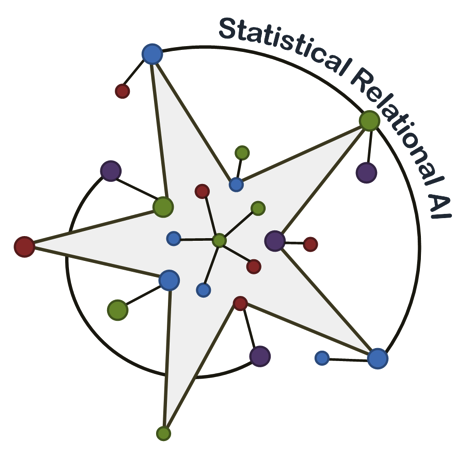 Ensuring Security in Critical Infrastructures with Probabilistic Relational ModelingPart 1Summer School “Hot Topics in Cyber Security” Rome
Ralf Möller
Joint work with Mona Lange and Alexander Motzek
Universität zu Lübeck
Institute of Information Systems
Claim
Probabilistic Relational Models (PRMs)
Statistical Relational AI aka Stochastic Relational AI (StaRAI)

… are hot topics in cyber security

We need StaRAI for ensuring cyber security
Studying this topic pays off
2
The Context: Where it All Started – PANOPTESEC
Cyber defense decision support system
Risk based approach accounting for the dynamic nature of ICT and the constantly evolving capabilities of cyber attackers
In cooperation with Acea S.p.A. 
Critical infrastructure use case
Partially supported by EU
www.panoptesec.eu
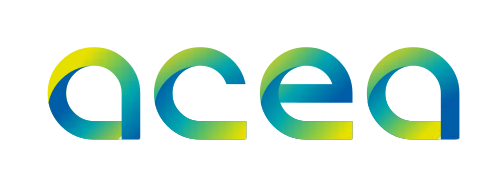 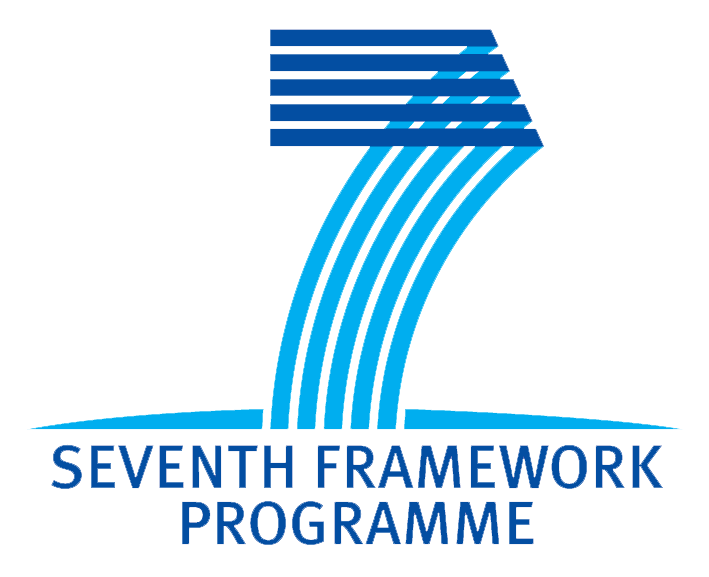 3
Proactive Cyber Defense
Probabilistic Information
4
Reactive Cyber Defense
Scalability
5
Agenda
Part 1
Propositional probabilistic models
Bayesian Networks
Hidden Markov Models
… and how they can be used to reason about cyber security
Mission Impact Model
Low Level Correlator
Part 2
Relational probabilistic models
LLC and HOC (to some extent)
6
Mission Impact Model (MIM)
Business Functions and Resources: „Workflows“
7
Hierarchy and Impact in Business Models
X Y: Probability of Y being affected conditional X is infected
Resources
Functions
Processes
What‘s the meaning for 2 and more „inputs“
Company
8
Baysian Networks: Introduction
I'm at work, neighbor John calls to say my alarm is ringing, but neighbor Mary doesn't call. Sometimes it's set off by minor earthquakes. Is there a burglary?

Variables: Burglary, Earthquake, Alarm, JohnCalls, MaryCalls

Network topology reflects "causal" knowledge:
A burglar can set the alarm off
An earthquake can set the alarm off
The alarm can cause Mary to call
The alarm can cause John to call
9
[Speaker Notes: Burglar alarm system installed. Judea Pearl researcher and living in LA]
Example contd.
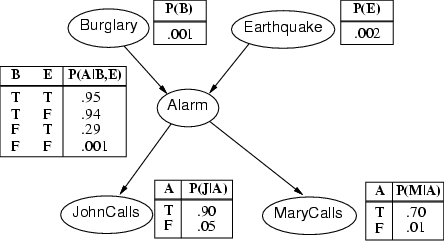 10
[Speaker Notes: John nearly calls ervery time the alarm is ringing but sometimes confuses whether it is the telephone or the alarm.
Mary often hears loud music. J & M only Alarm means we assume that they can not directly observe burglars and minor earthquakes.
Rows sum up to one because they represent all the cases for a variable. One must be the case. Any irrelevant attributes are encoded in prob-> laziness, ignorance]
Compactness of Full Joint Encoding Due to Network Sparseness
A CPT for Boolean Xi with k Boolean parents has 2k rows for the combinations of parent values

Each row requires one number p for Xi = true(the number for  Xi = false is just 1-p)

If each variable has no more than k parents, the complete network requires n · 2k numbers

i.e., grows linearly with n, vs. 2n for the full joint distribution

For burglary net, 1 + 1 + 4 + 2 + 2 = 10 numbers (vs. 25-1 = 31)
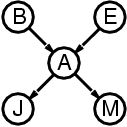 11
Semantics
The full joint distribution is defined as the product of the local conditional distributions:

	P (X1, … ,Xn) = πi = 1 P (Xi | Parents(Xi))


e.g., P(j  m  a  b  e)

	= P (j | a) P (m | a) P (a | b, e) P (b) P (e)
	= 0.90x0.7x0.001x0.999x0.998 0.00063
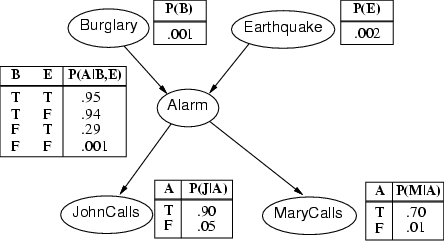 n
12
Noisy-OR-Representation
A
B
A
B
0.8
0.1
Meaning
C
C
A
B
c
f
f
0.0
f
t
0.1
t
f
0.8
t
t
0.1+0.8 - 0.1*0.8
Substantial reduction of the probabilities to be stored
13
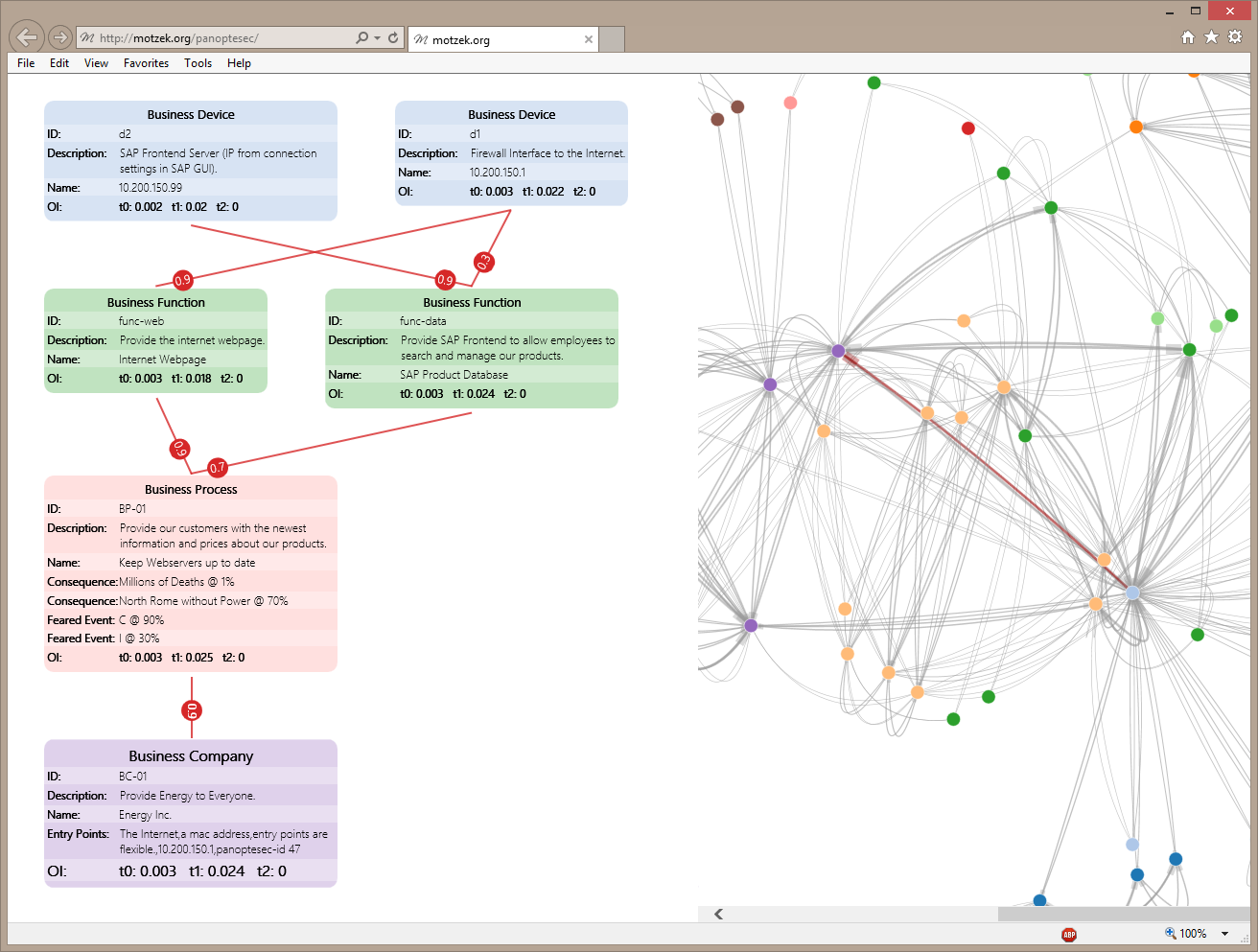 Joint distribution:
Bayesian Network
14
14
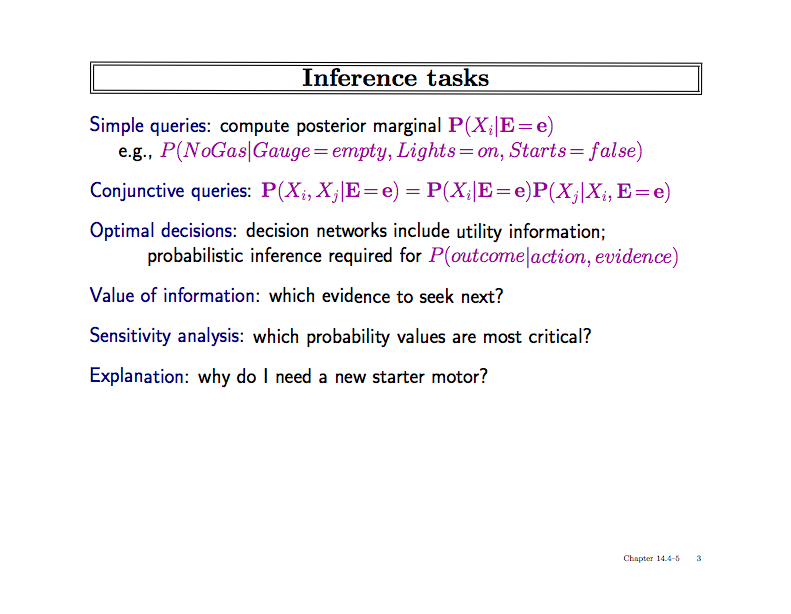 what must be true to allow for a certain (desired) conclusion?
15
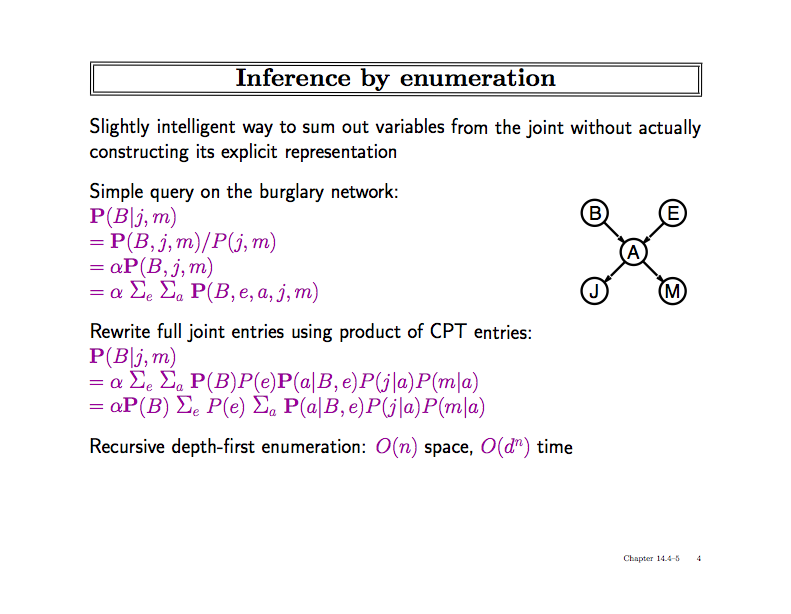 (Calculation over tree sum-product  evaluation tree
with path length n (=number of RVs) and degree d 
(=maximal number domain elements) )
16
Evaluation Tree
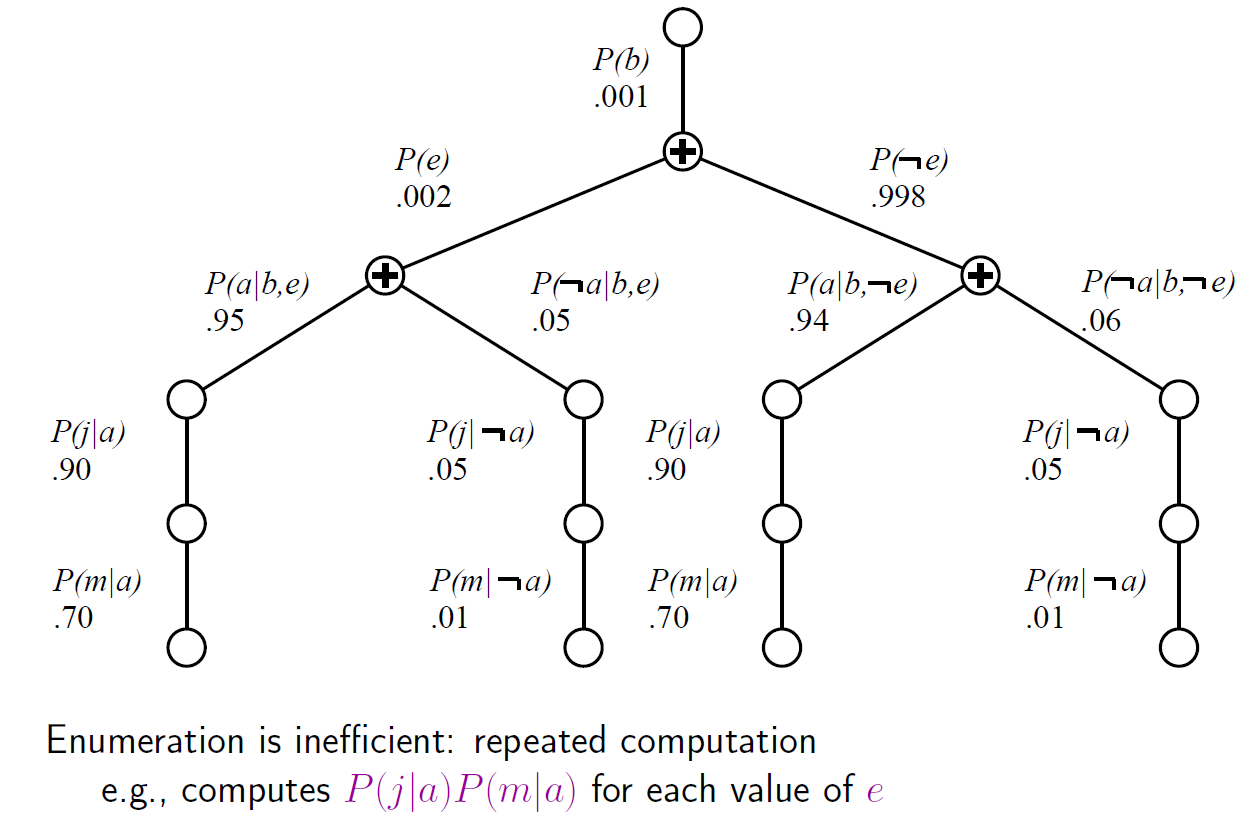 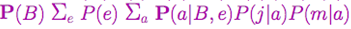 Can do better with Variable Elimination (VE)
17
Basic Objects of VE
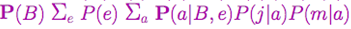 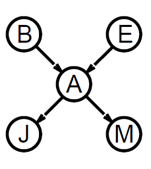 Track objects called factors
   (right-to-left, in tree: bottom up)
Initial factors are local CPTs
During elimination create new factors
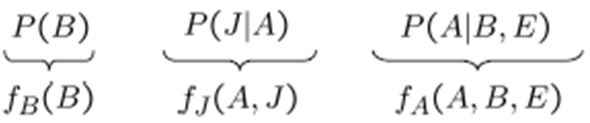 P(M|A)

fM(A)
18
Join by pointwise product
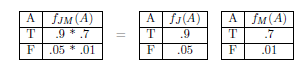 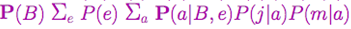 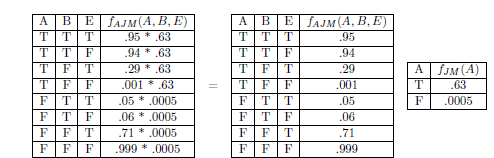 19
Summing out
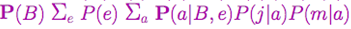 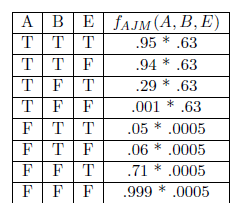 Summing out a
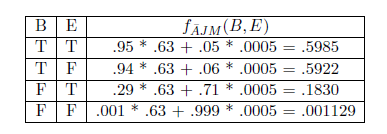 20
VE Result for Burglary Example
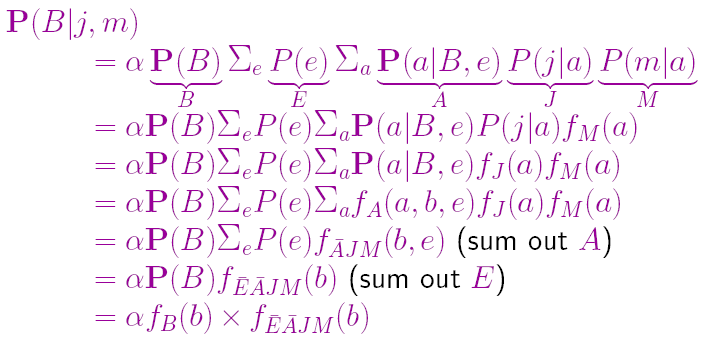 21
Dynamic Bayesian Networks (DBNs)
Raint-1
Raint
Raint+1
State
Observation
Umbrellat-1
Umbrellat
Umbrellat+1
Special case:Hidden Markov Model
22
DBNs can be more complex
23
DBN – Basic Inference Task
Filtering: Forward Messages
24
DBN – Basic Inference Task
Prediction: 
	
	Compute the posterior distribution over the future state, given all evidence to date.
for some k>0
The task of prediction can be seen simply as filtering without the addition of new evidence (need to sum out future evidence values).
25
DBN – Basic Inference Task
Smoothing or hindsight inference: 
	
	Compute the posterior distribution over the past state, given all evidence up to the present.
for some k such that 0 ≤ k < t.
Hindsight provides a better estimate of the state than was available at the time, because it incorporates more evidence from the “future”.
26
DBN – Basic Inference Task
Most-likely explanation: 
	
	Compute the sequence of states that is most likely to have generated a given sequence of observation.
Algorithms for this task are useful in many applications, including, e.g., speech recognition.
27
Most-Likely Explanation
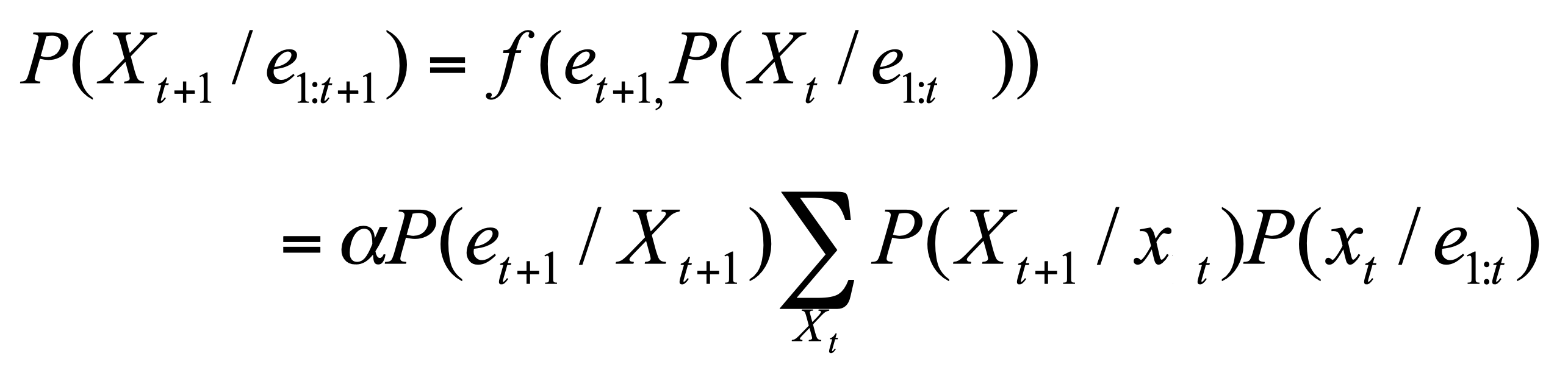 max
28
Rain/Umbrella Example
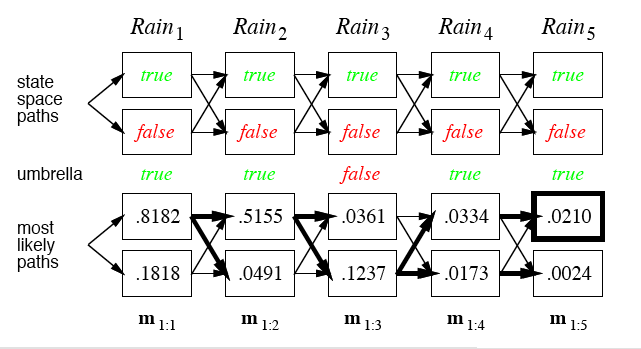 29
Back to the ACEA Use Case
30
ACEA Use Case
I: ICT, H: HCI, S: SCADA, R: Remote Terminal Unit, C: Controlling, D: Distribution

Central data processing facility: controlling (BPC) and distributing power (BPD) is provided by multiple SCADA servers (BFS), which use ICT (BPI ) to control and manage the individual RTUs (BPR), which are monitored by human machine interfaces (business function BFH )
31
ACEA Use Case
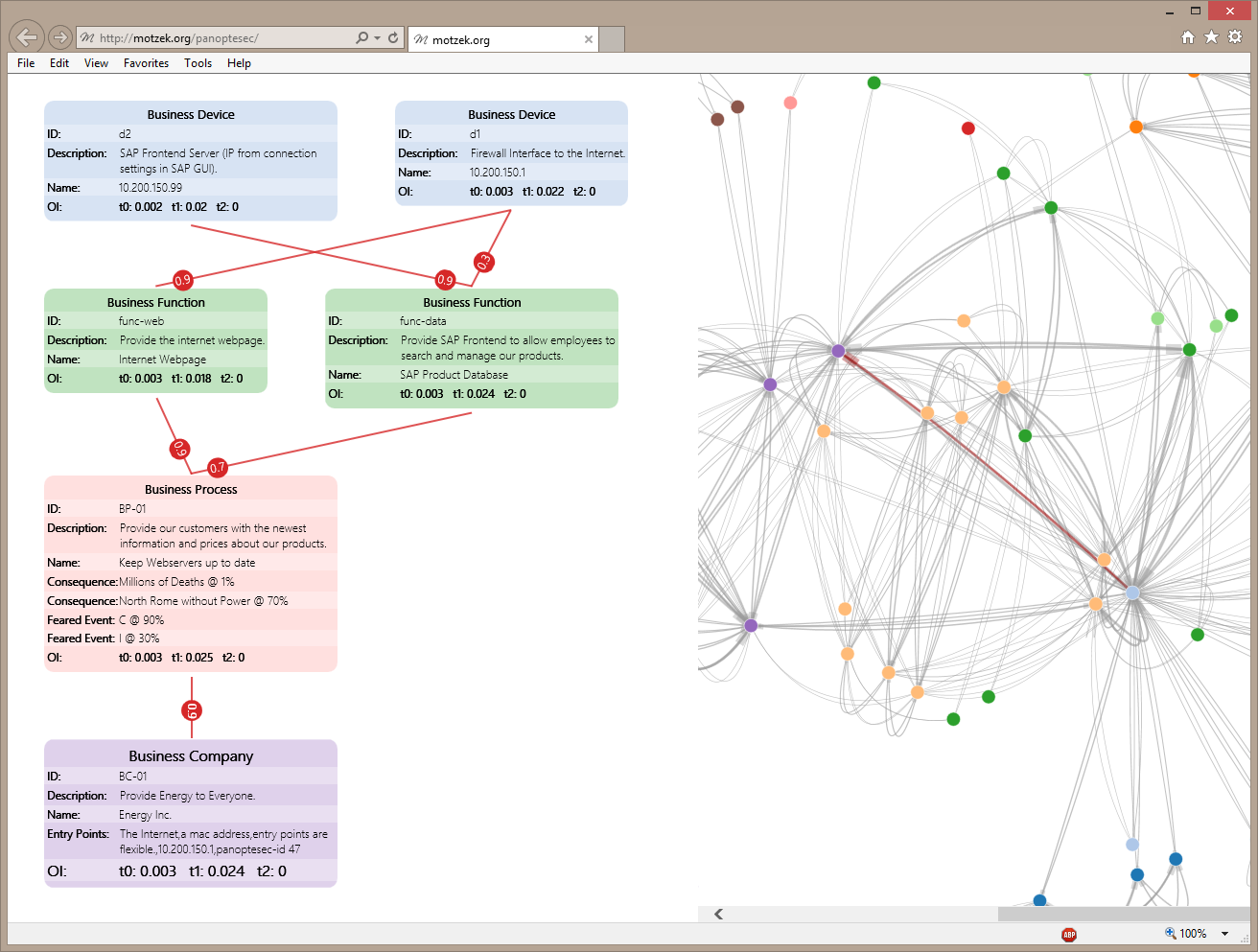 Device dependent Business/Mission Functions, Processes and Companies illustrated with weighted dependency links
Provides capability for prioritized security response plans based on business impact
Analysis of mission impact due to ‘shock events’
External events include
Impact of known vulnerabilities
Impact of  incidents
Impact of proposed response plans
Short term and long term impact
32
ACEA Use Case: Respource Dependency Model
A -> B if A requires B to satisfy certain requests  from its clients
Estimated by Analyzing Network Traffic
Extracted from one day traffic captures for the SMIA2011 challenge use case. Red nodes are directly impacted by vulnerabilities and affect other nodes transitively (first-step edges highlighted in red) and are remotely placed from mission critical devices (green). Thicker and darker edges represent higher dependency degrees. For visualization some insignificant dependencies are not displayed.
33
Local Models for Dependencies Can Induce Cycles
X Y: Probability of B being affected given A is infected
Estimated by Analyzing Network Traffic(possibly with threshold)
Short Term
Vs.
Long Term
Short Term
Vs.
Long Term
Cyclic dependencies resolved by unrolling
External Events
(short term and long term probs)
34
Activator (Dynamic) Bayesian Networks – A(D)BNs
35
Indirect Dependencies
36
Mutual Dependencies and Influences: Causality?
37
Dependencies and Influences: Unrolling over Time
38
Dependencies and Influences: Unrolling over Time?
39
Dependencies and Influences: Unrolling over Time?
Need cyclesand activators
So, this way, we don‘t understand the world correctly
40
Causality Restored by Activators
41
What if there are too few activator observations?
Cycles are not resolved
Joint distribution not well-defined
Inference algorithms do not return correct results or tools do not work at all (syntax error)
Need to unroll the network as an approximation
Specify distribution over topological orders:extended A(D)BNs – eA(D)BNs
Each topological order defines distribution
Distribution over distributions
Summing out over all topological orders(given evidence, some might be ruled out)
So, basically we’re fine?
42
What‘s Wrong with These Models?
Influence structures w/o cycles are hard to learn… and cycles are difficult to deal with
Reasoning can get slow or results are only approximatedif there is not enough information provided such that cycles disappear
Try another modeling paradigm supporting “mutual influences”

How to find business models / workflows?
Learn to identify workflows based on mining network traffic
Formally represent workflows as stochastic processes
Mission Oriented Network Analysis   (MONA)
43
Low Level Correlator (LLC)
online
Correlation  (multi-threaded,  window-based)
Correlated prioritized  event
Syslog
(Normalization)
Security Sensor Events
Monitored System
MONA
Network  Traffic
Workflows involving  mission-critical systems
Network and  Vulnerability  Inventory
offline
IP
Vulnerability identifier
132.8.1.5	CVE-2016-0034
44
44
Network Dependency Analyzer (NDA)
Direct Dependency: A -> B, if A requires B to satisfy certain requests  from its clients        [Chen, Xu, al.]
Indirect Dependency: A -> B; A -> C  if request A -> Band A-> C     are  caused by the same  activity
1 1
Number of Packets
0 0 0 0 0
1 2 3 4 5 6 7
Time
(a) Client!DNS
Server
1
1
Number of Packets
0 0
0 0 0
1 2 3
4 5 6 7
Time
(b) Client!Load
balancing  server
Xu Chen, Ming Zhang, Zhuoqing Morley Mao, and Paramvir Bahl. “Automating Network Application Dependency Discovery: Experi- ences, Limitations, and New Solutions.” In: Proc. 8th USENIX Symposium on Operating Systems Design and Implementation (OSDI 2008). pp. 117–130 . 2008.
45
45
Detecting Dependencies in a Time Window [tmin … tmax]
Normalized cross-correlation for histograms r (patterns) and s (signal)
Discretization of time
Mean
Standard Deviation
Best alignment at
Similarity if
46
46
Hidden Markov Models for Probalistic Workflow   Modeling
1 1
Number of Packets
DNS
lbs
db
hidden state
0 0 0 0 0
webserver
1 2 3 4 5 6 7
Time
lbs
(a) Client!DNS
Server
lbs
DNS
1
1
webserver  webserver
observation
Number of Packets
lbs
db
Proxy
0 0
0 0 0
1 2 3
4 5 6 7
Time
direct dependency  indirect dependency
lbs	load balancing server  db	database
client  server
observation  hidden state
(b) Client!Load
balancing  server
47
Workflows for Event  Prioritization: Most-Likely Sequence
Using a list of mission-critical network devices, most-likely workflows can be used to identify whether  mission-critical network devices are     affected.
Event Prioritization
DNS
lbs
db
hidden state
webserver
lbs
lbs
DNS
webserver  webserver
observation
lbs
db
Proxy
48
48
Caveat and Challenges
Automatically derived LLC workflow patterns have no names
Learn structures that have meaning for humans?
One can nevertheless analyze patterns that aremost-likely for a specific observation sequence
Mutual influences difficult to model with BNs
“Unrolling approximations” rather inefficient
Propositional nature of models (no objects and relations)
Models for real-world applications are unnecessarily large
Reasoning gets inefficient
Next: Probabilistic relational models (undirected)
49
Our Research
Mona Lange, Ralf Möller: Time Series Data Mining for Network Service Dependency Analysis, In: International Joint  Conference SOCO 16-CISIS 16-ICEUTE 16, San Sebastián, Spain, October 19-21, 2016, Manuel Graña, López-Guede, José  Manuel, Oier Etxaniz, Álvaro Herrero, Héctor Quintián, Emilio Corchado (Ed.), Springer International Publishing, p.584-594

Mona Lange, Felix Kuhr, Ralf Möller: Using a Deep Understanding of Network Activities for Workflow Mining, In: KI  2016: Advances in Artificial Intelligence - 39th Annual German Conference on AI, Klagenfurt, Austria, September 26-30,  2016, Springer, Lecture Notes in Computer Science, Vol.9904, p.177-184

Mona Lange, Felix Kuhr, Ralf Möller: Using a Deep Understanding of Network Activities for Network Vulnerability  Assessment, In: ECAI 2016 - 22nd European Conference on Artificial Intelligence, 29 August-2 September 2016, The  Hague, The Netherlands - Including Prestigious Applications of Artificial Intelligence (PAIS 2016), 2016, Gal A. Kaminka,  Fox, Bouquet, Hüllermeier, Dignum, Dignum, Frank van Harmelen (Ed.), IOS Press, Frontiers in Artificial Intelligence and  Applications, Vol.285, p.1583-1585

Mona Lange, Felix Kuhr, Ralf Möller: Using a Deeper Understanding of Network Activities for Security Event  Management, In: International Journal of Network Security & Its Applications (IJNSA), 2016

Alexander Kott, Mona Lange, Jackson Ludwig: Assessing Mission Impact of Cyber Attacks: Towards a Model-Driven Paradigm in: IEEE Security Privacy, 2016, Vol.15, (5), p.65-74

Mona Lange: Time Series Data Mining for Context-Aware Event Analysis, Dissertation, Universität zu Lübeck, 2017
http://www.ifis.uni-luebeck.de/~moeller/PhDs/Lange/Mona-Dissertation.pdf
*I would like to thank the whole PANOPTESEC team for their work and contributions! The focus was on specific topics and global references in the tutorial are necessarily incomplete Apologies to anyone whose work I did not cite. Please have a look at the references of the above-mentioned publications.
50
Our Research
Alexander Motzek, Ralf Möller: Indirect Causes  in Dynamic Bayesian Networks   Revisited
In: IJCAI 2 15: 24th International Joint Conference on Artificial Intelligence, Buenos Aires, Argentina, pp. 703-709
In: JAIR, Journal of Artificial Intelligence Research

Alexander Motzek, Ralf Möller : Exploiting Innocuousness in Bayesian  Networks
In: AI 2 15: 28th Australasian Joint Conference on Artificial Intelligence, Canberra, ACT, Australia, pp. 411-423

Alexander Motzek, Ralf Möller:  Context- and Bias-Free Probabilistic Mission Impact Assessment
In: Computers & Security

Gustavo Gonzalez Granadillo, Alexander Motzek, Joaquin Garcia-Alfaro, Hervé Debar:  Selection of Mitigation Actions Based on Financial and Operational Impact Assessments In: ARES 2 16: 11th International Conference on Availability, Reliability and Security, Salzburg, Austria

Alexander Motzek, Christina Geick, Ralf Möller:  Semantic Normalization and Merging of Business Dependency Models
In: CBI 2016: 18th IEEE  Conference on Business Informatics, Paris, France

Alexander Motzek: Indirect Causes, Dependencies and Causality in Bayesian Networks, Dissertation, Universität zu Lübeck, 2016http://adbn.motzek.org/adbn-com-rev.pdf
*I would like to thank the whole PANOPTESEC team for their work and contributions! The focus was on specific topics and global references in the tutorial are necessarily incomplete. Apologies to anyone whose work I did not cite. Please have a look at the references of the above-mentioned publications.
51